Gli alunni della 3^B di Sa Sedda si presentano in inglese
Anno Scolastico 2019-2020
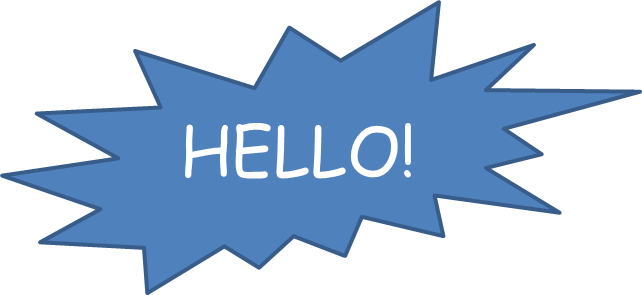 I’M ANDREA
I’M EIGHT YEARS OLD
I LIVE IN SINISCOLA
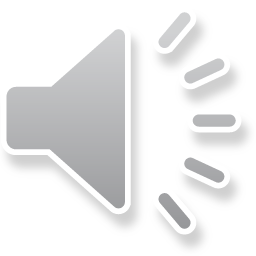 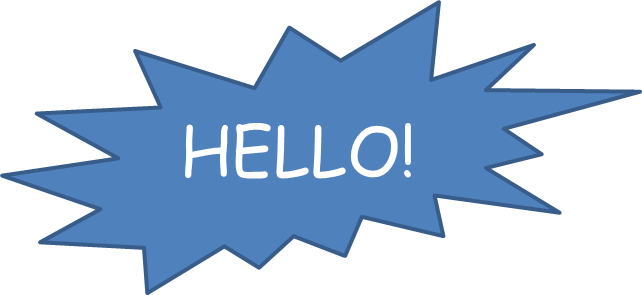 I’M ANTONIO
I’M SEVEN YEARS OLD
I LIVE IN SINISCOLA
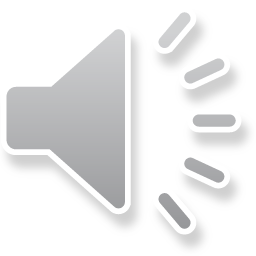 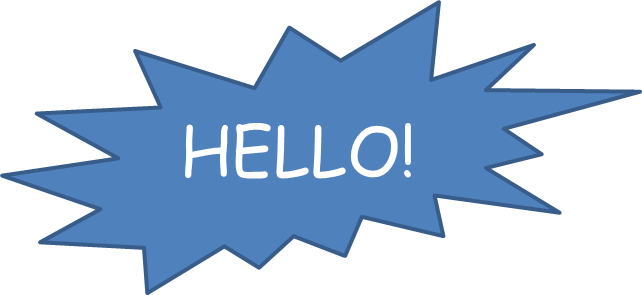 I’M DAVIDE
I’M EIGHT YEARS OLD
I LIVE IN SINISCOLA
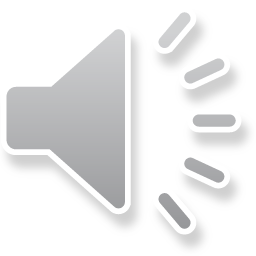 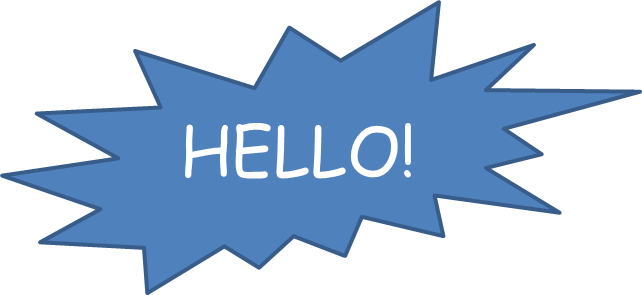 I’M ELEONORA
I’M EIGHT YEARS OLD
I LIVE IN SINISCOLA
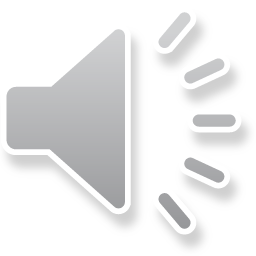 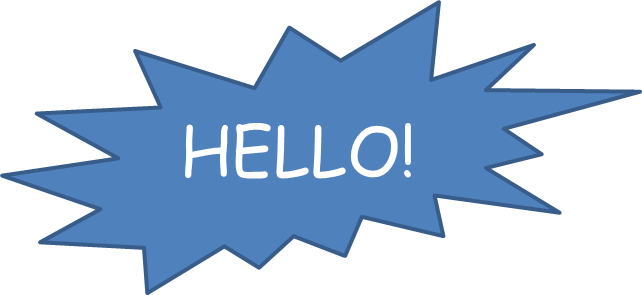 I’M ERIKA
I’M EIGHT YEARS OLD
I LIVE IN SINISCOLA
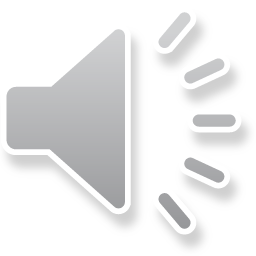 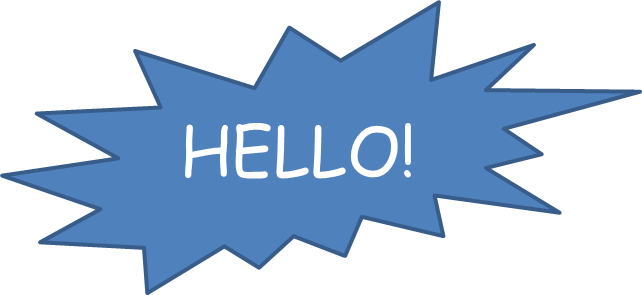 I’M FEDERICA
I’M EIGHT YEARS OLD
I LIVE IN SINISCOLA
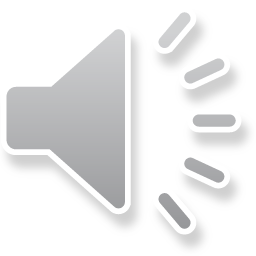 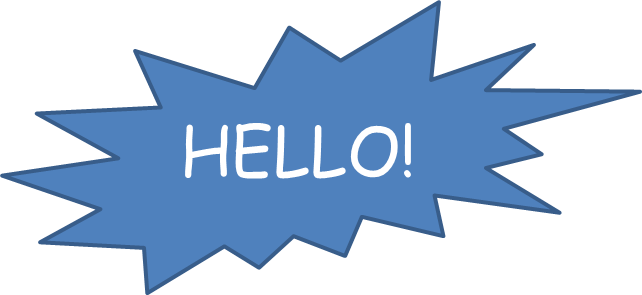 I’M GIORGIA
I’M EIGHT YEARS OLD
I LIVE IN SINISCOLA
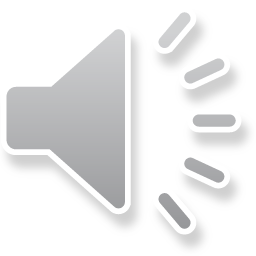 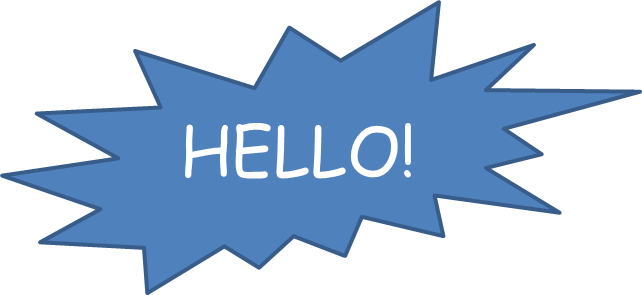 I’M GRAZIA
I’M EIGHT YEARS OLD
I LIVE IN SINISCOLA
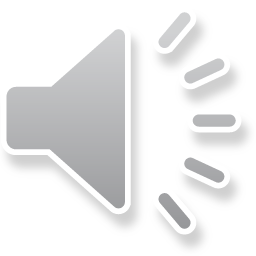 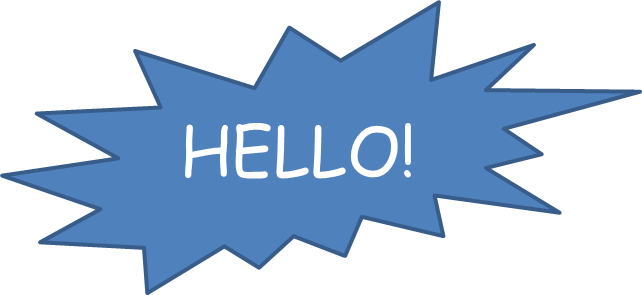 I’M LARA
I’ M EIGHT YEARS OLD
I LIVE IN SINISCOLA
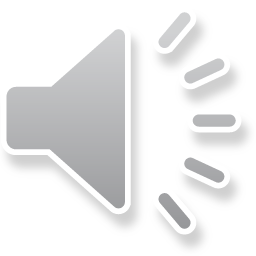 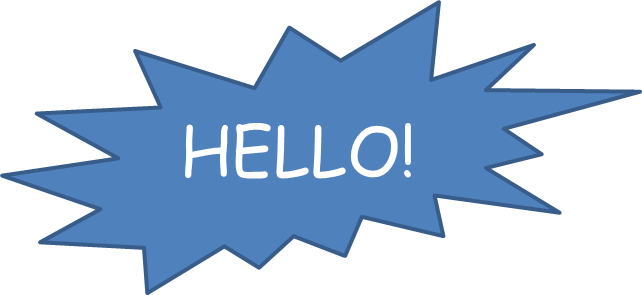 I’M MARIA
I’M EIGHT YEARS OLD
I LIVE IN SINISCOLA
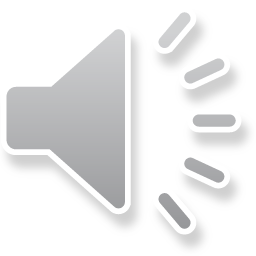 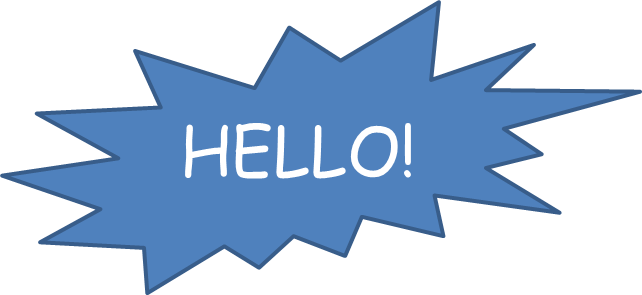 I’M MARISOL
I’M EIGHT YEARS OLD
I LIVE IN SINISCOLA
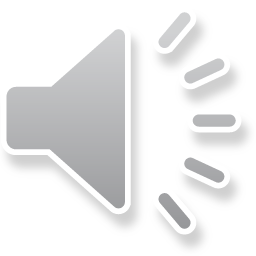 HELLO!
I’M MARTINA
I’M EIGHT YEARS OLD
I LIVE IN SINISCOLA
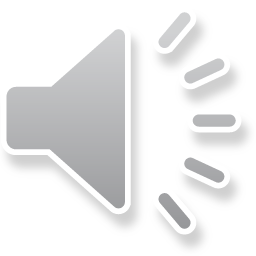 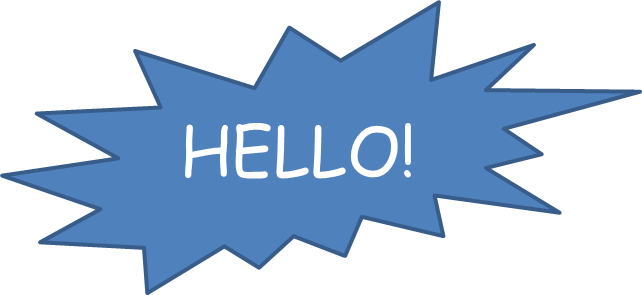 I’M MATILDE
I’M EIGHT YEARS OLD
I LIVE IN SINISCOLA
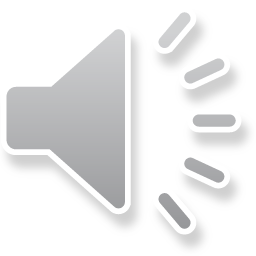 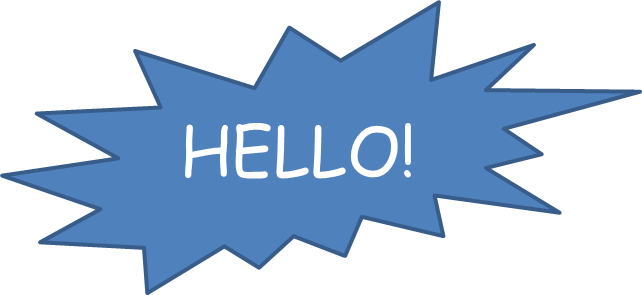 I’M MATTEO
I’M EIGHT YEARS OLD
I LIVE IN SINISCOLA
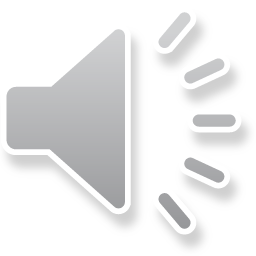 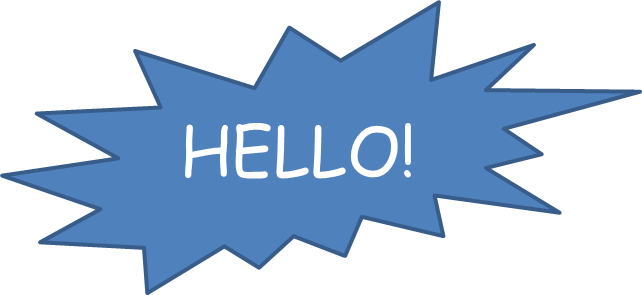 I’M MIRIAM
I’M EIGHT YEARS OLD
I LIVE IN SINISCOLA
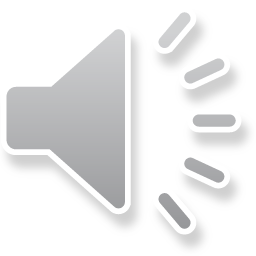 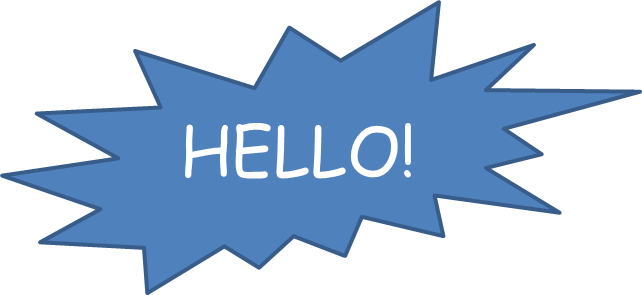 I’M MIRKO
I’M EIGHT YEARS OLD
I LIVE IN SINISCOLA
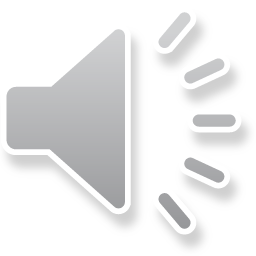 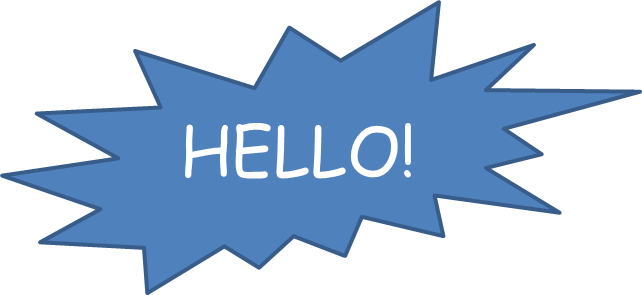 I’M PIETRO
I LIVE IN SINISCOLA
I’M EIGHT YEARS OLD
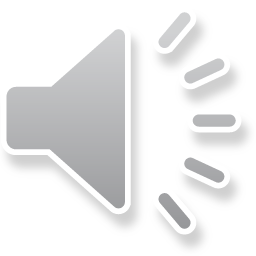 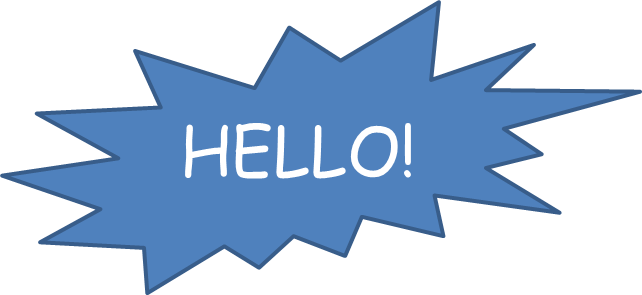 I’M RAFFAELE
I’M EIGHT YEARS OLD
I LIVE IN SINISCOLA
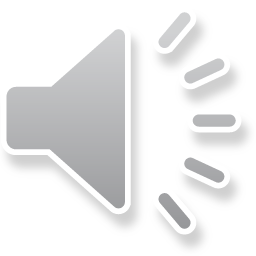 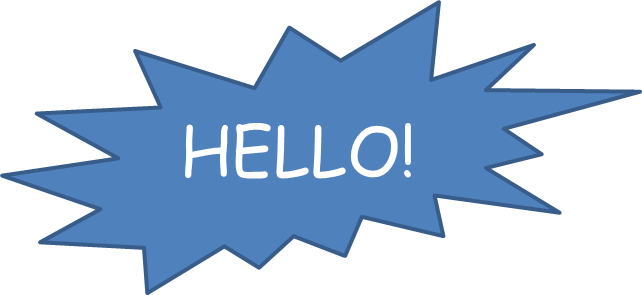 I’M SALVATORE
I’M SEVEN YEARS OLD
I LIVE IN SINISCOLA
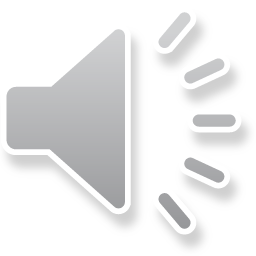